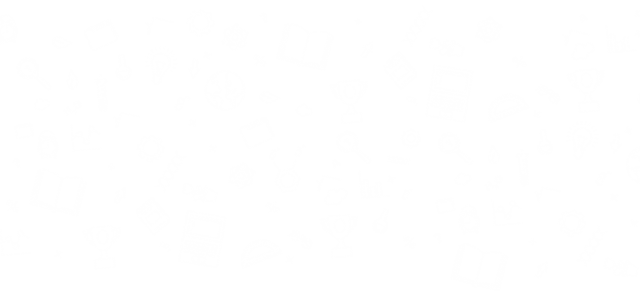 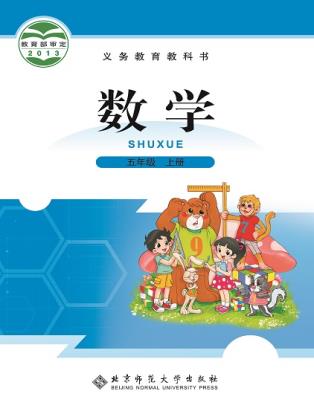 第单元 · 分数的意义
找最小公倍数
WWW.PPT818.COM
复 习 旧 知
谁能举例说几个3的倍数？再说几个2的倍数？
3,6,9,12,15,18,21 ……
2,4,6,8,10,12,14,16,18，20            ……
3的倍数
2的倍数
情境导入
阿凡提的故事
        从前有个长工，在巴依老爷家辛辛苦苦干了一年，却一个铜板也没拿到，就请阿凡提帮他去向巴依老爷讨工资。巴依老爷含着烟斗冷笑着说：“工资我可以给你，不过我的钱都在我的账房先生那里。从9月1日起，我要连续出去收账3天才休息一天，我的账房先生要连续收账5天才可以休息一天，等我们两人同时休息的时候，你来拿吧。”阿凡提动了动脑筋，便带长工们离开了。到了那天，阿凡提真的从巴依老爷家帮长工拿到了工钱。
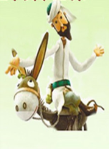 你知道阿凡提是哪天去巴依老爷家的？
探 究 新 知
在下表中用“○”标出4的倍数，用“△”标出6的倍数。
哪些数上既标有“○”又标有“△”？这些数有什么特点？
4和6的公倍数有                 。
12，24，36，48
4和6的最小公倍数是             。
12
认一认，填一填。
4和6相同的倍数是它们的公倍数，其中最小的一个是它们的最小公倍数。
4和6的公倍数有______________________。
12，24，36，48
4和6的最小公倍数是_____________。
12
淘气用下面的方法表示公倍数，你能看懂吗？
4，
8，
16，
20，
12，
6，
12，
18，
24
24
12，
24，
……
……
30，
4的倍数
6的倍数
4和6的公倍数
巩 固 练 习
50以内6和8的公倍数有                ，
最小公倍数是      。
24，48
24
想一想，填一填。6和9的最小公倍数是多少？
6，
12，
18，
24，
9，
18，
27，
36，
18，
36
30，
36，
42，
48
45
50以内6的倍数
50以内9的倍数
50以内6和9的公倍数
课 堂 小 结
这节课学习了什么知识？有什么收获和感想？